Урок з української мови в 3-му класі
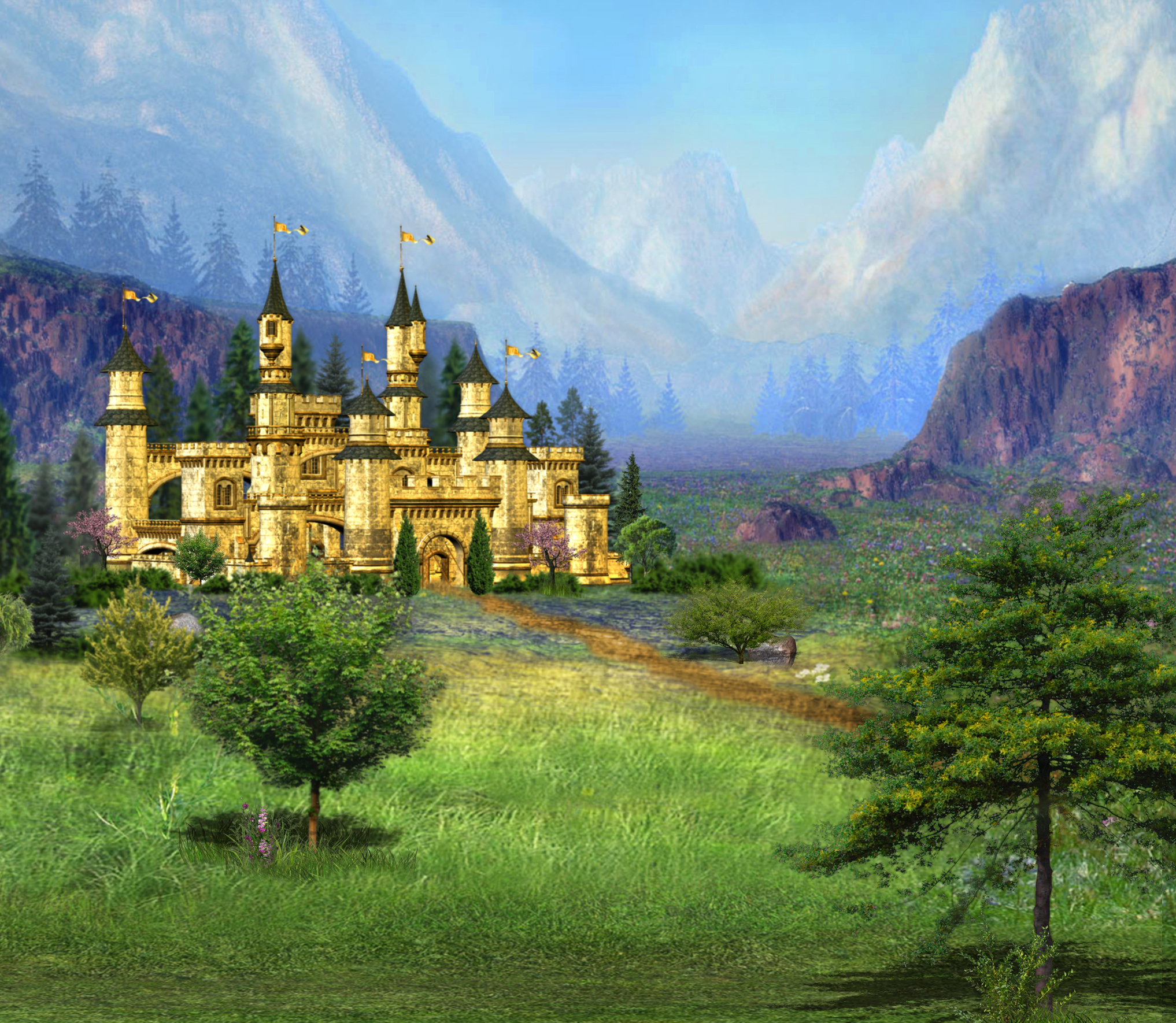 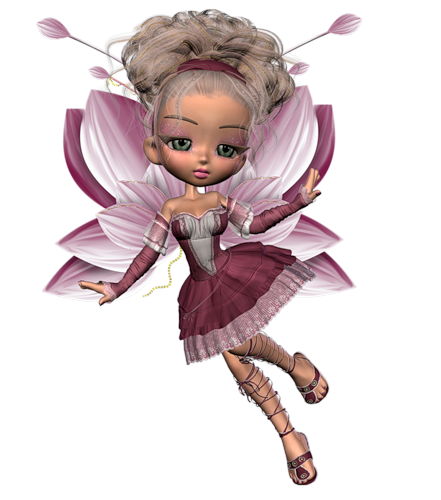 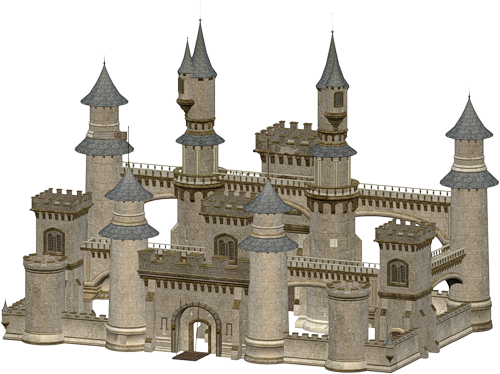 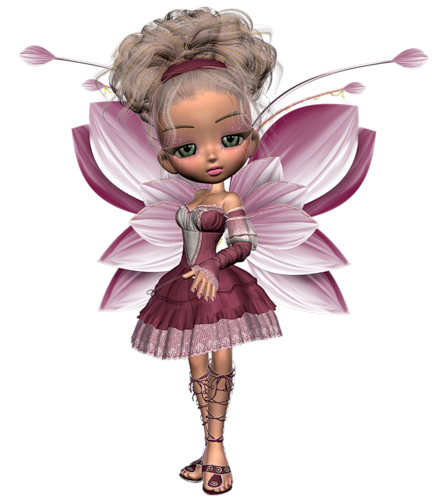 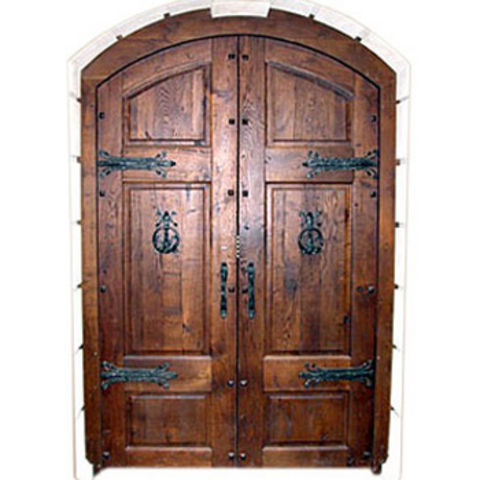 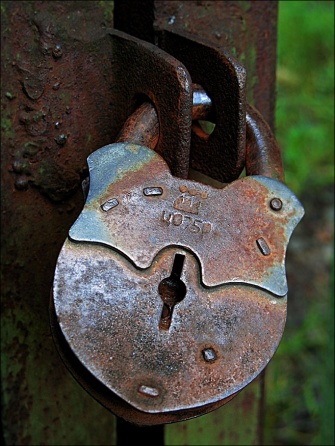 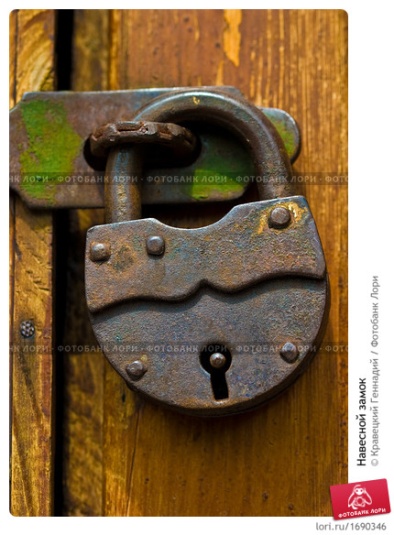 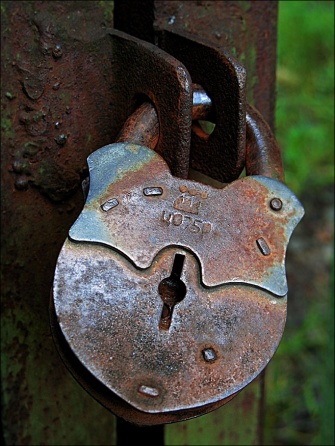 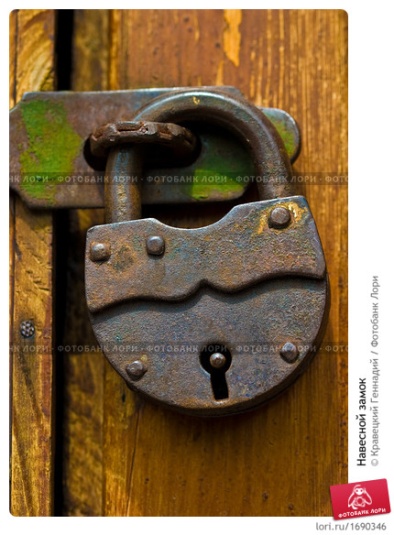 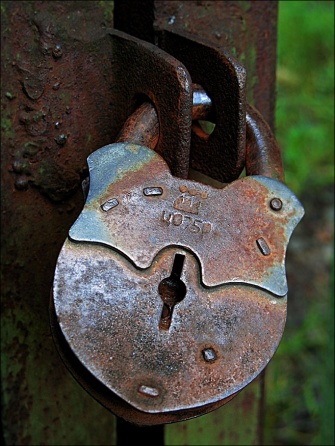 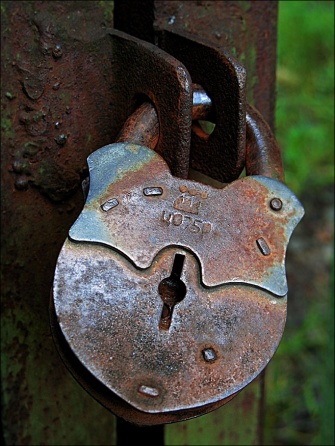 Девіз уроку
Один – за всіх,
 і всі – за одного
Чарівна  скринька
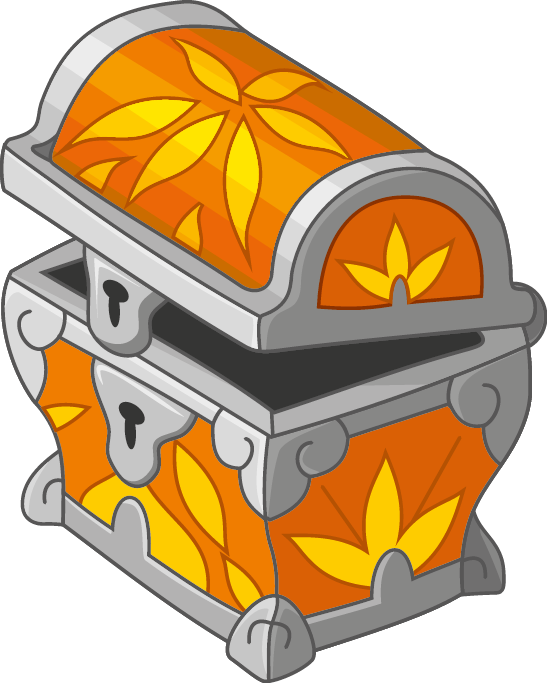 .
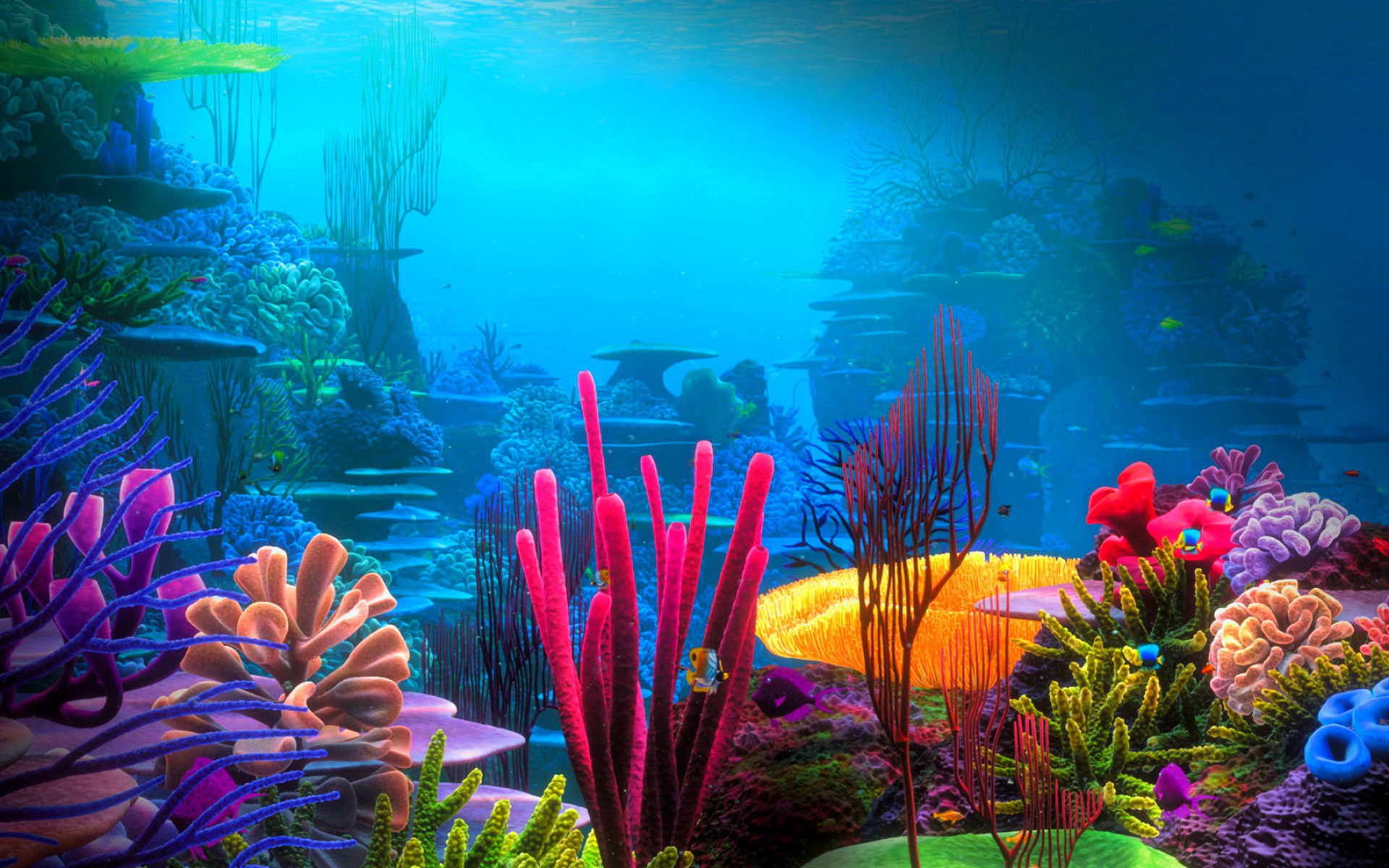 Дієслова
Іменники
Прикметники
ПОВТОРЕННЯ
ВИВЧЕНОГО
ПРО ДІЄСЛОВО
(3 КЛАС)
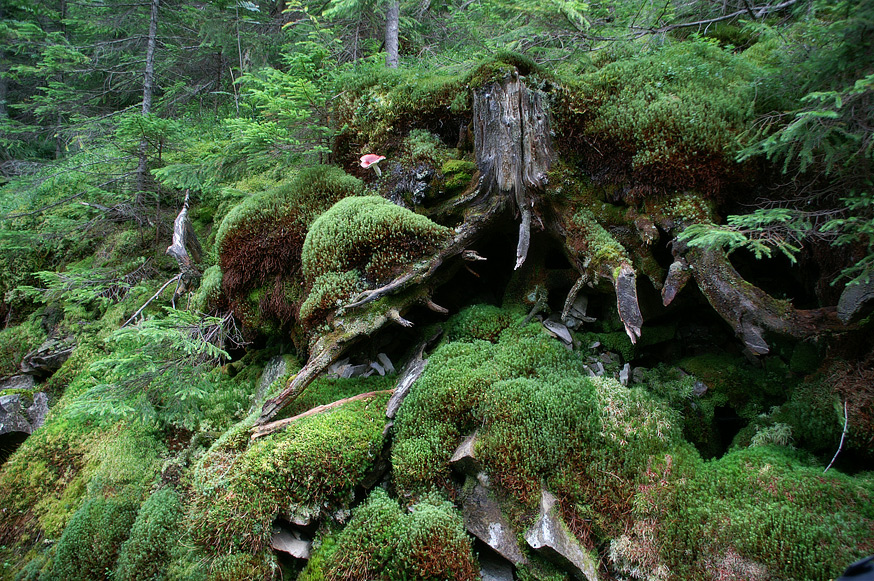 З'єднайте  частини  прислів‘я  лініями.
Підкресліть  дієслова. Поставте  подані дієслова в неозначену форму.
Згода  дім  будує,          а вода сушить. 


Вогонь палить,           а незгода руйнує.
Взаємоперевірка
Будує – будувати. 
Руйнує – руйнувати. 
Палить – палити. 
Сушить – сушити.
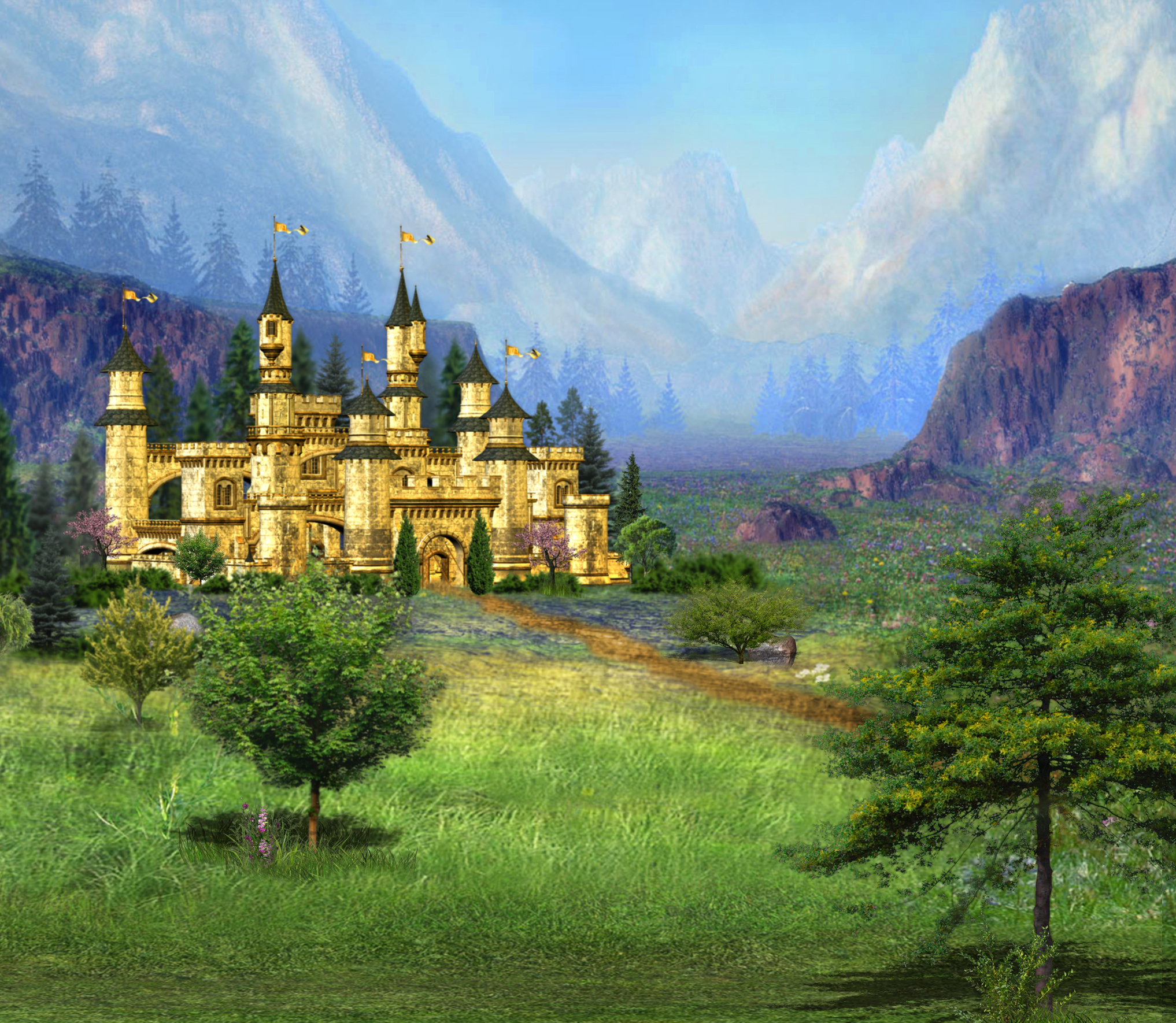 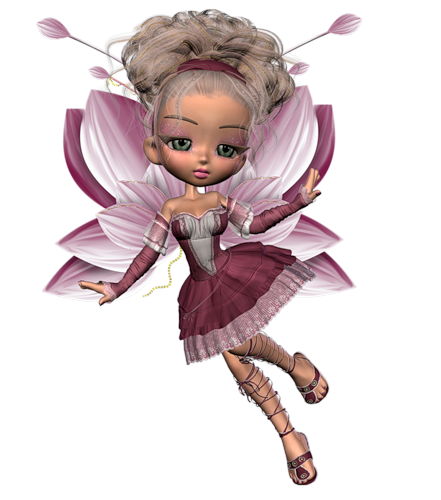 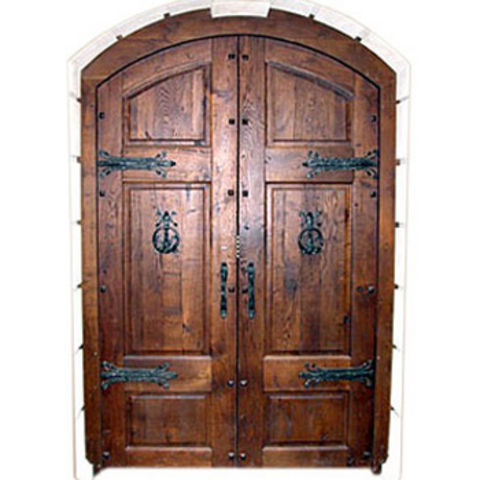 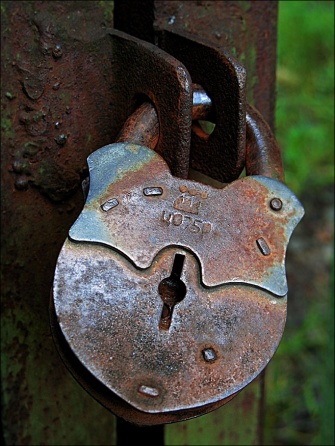 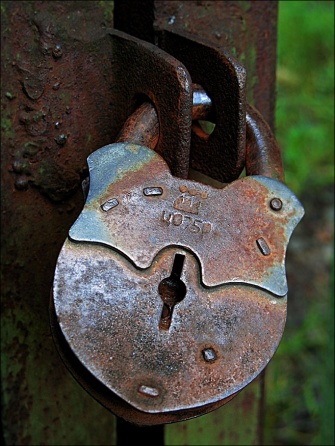 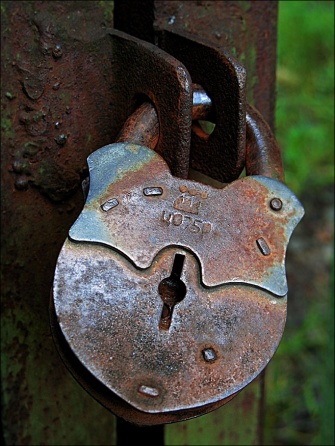 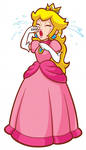 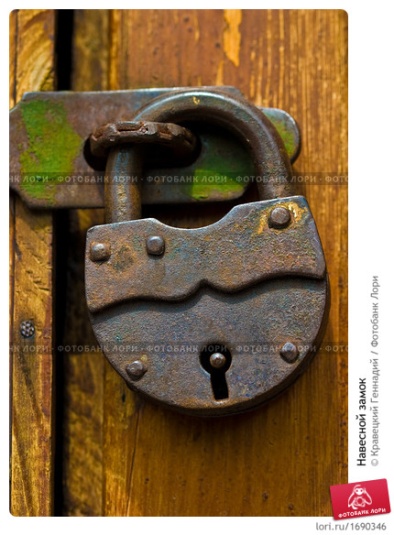 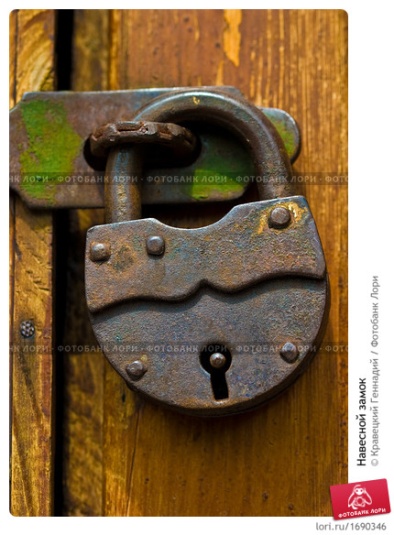 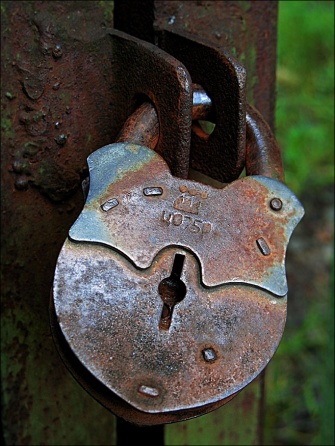 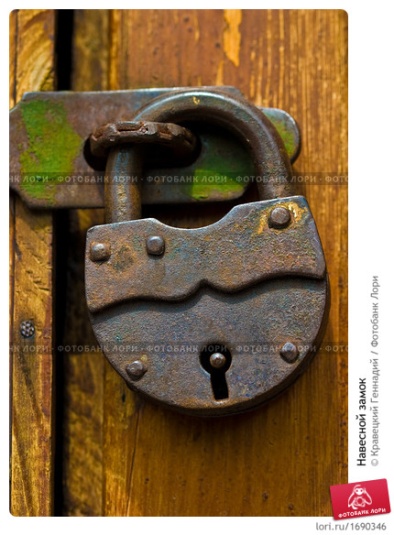 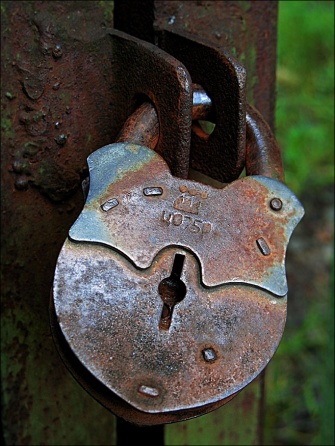 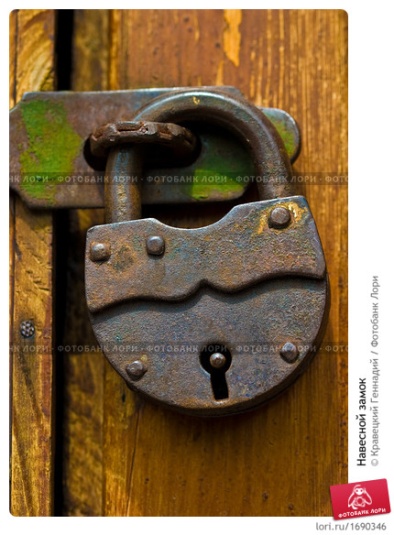 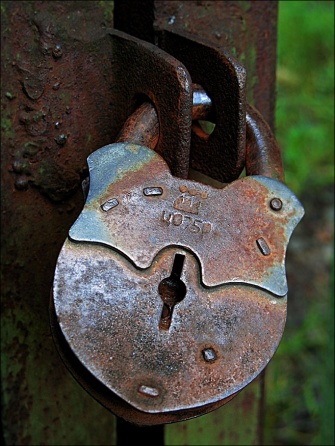 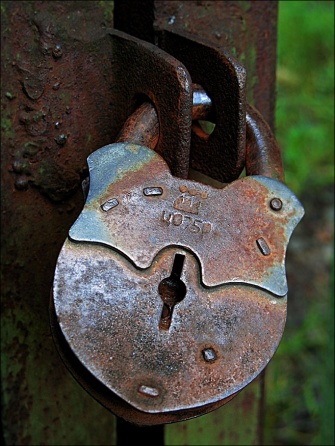 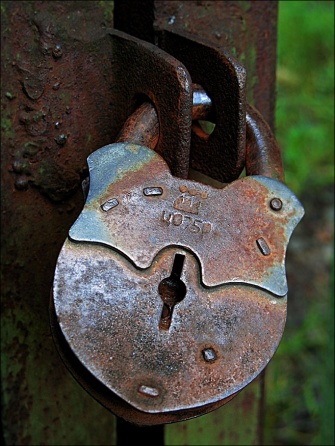 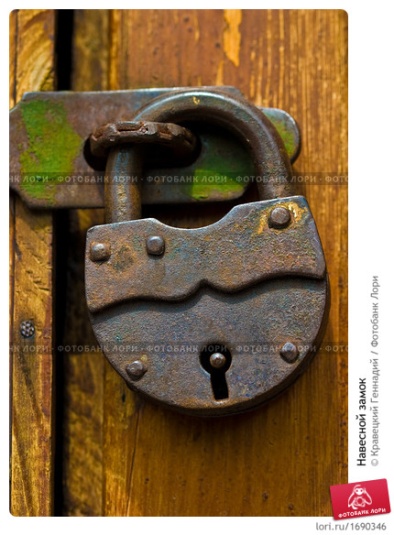 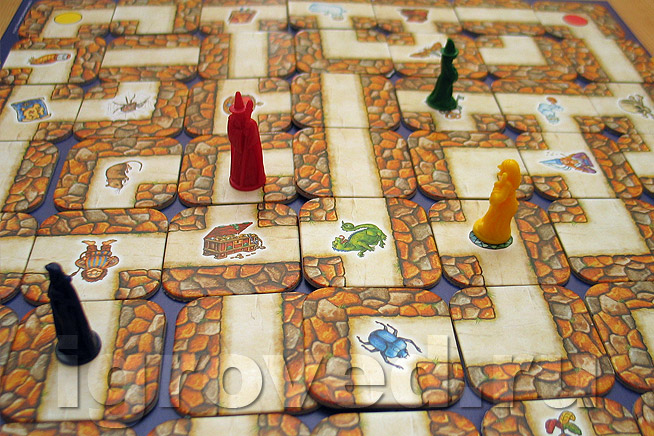 Доберіть до поданих дієслів антоніми.
вийти.

 зачинити. 

 розв'язати.
Зайти  – 

Відчинити  – 

Зав'язати  –
Доберіть до поданих дієслів синоніми.
Думати –

Демонструвати –

Турбуватися –
міркувати.

презентувати.

піклуватися.
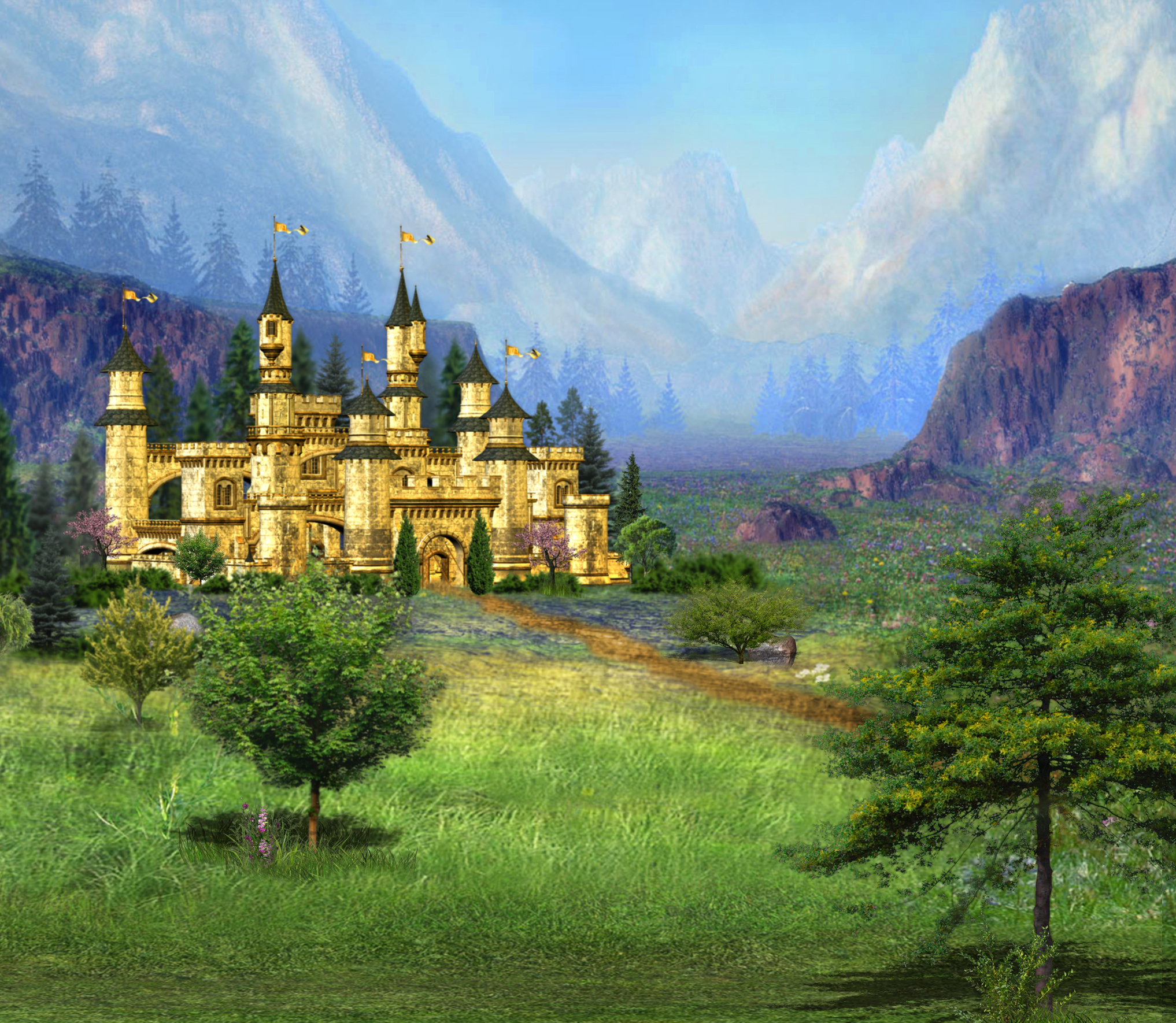 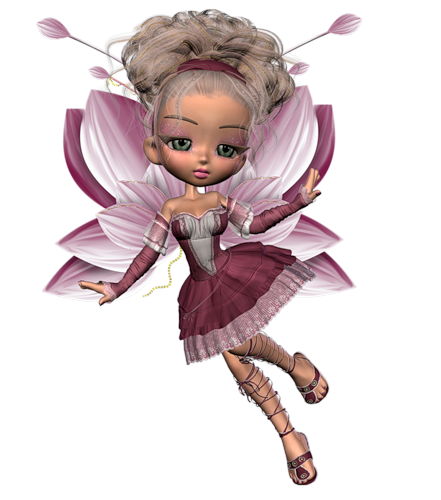 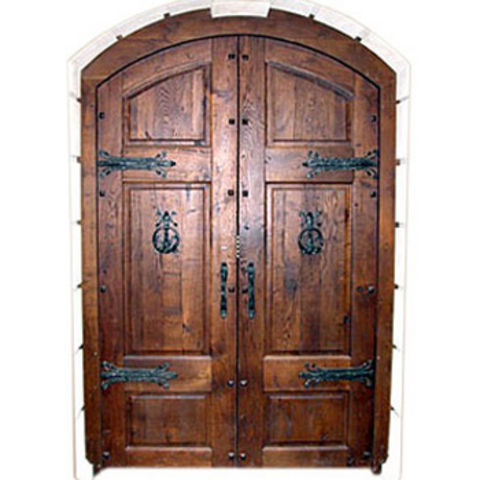 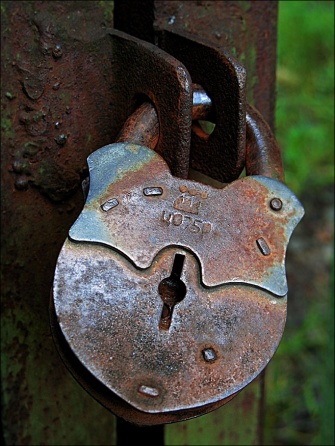 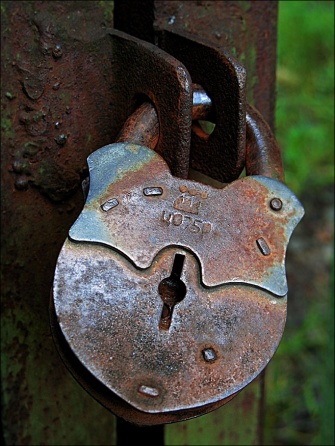 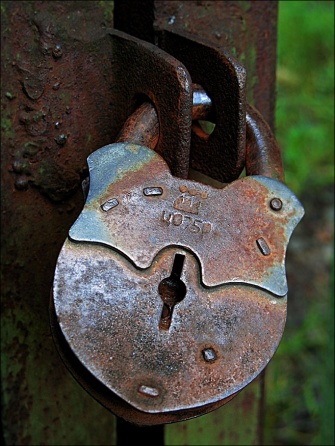 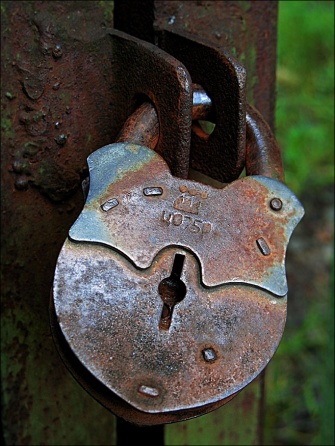 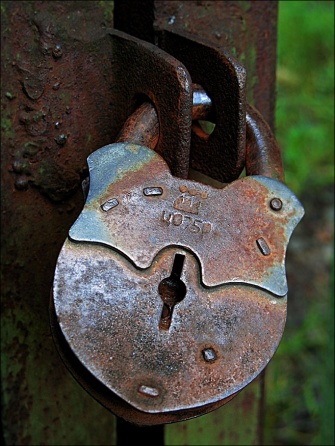 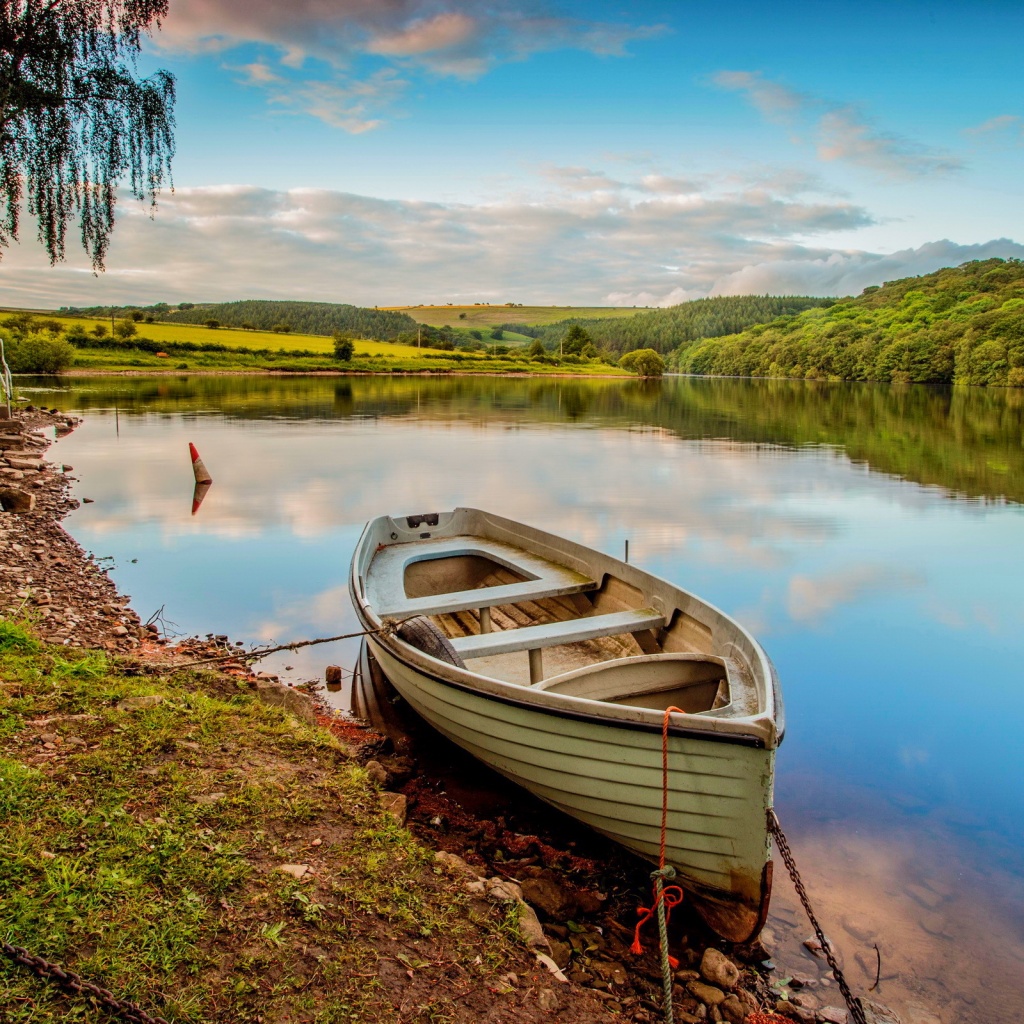 Поставте  подані дієслова 
в теперішньому  та майбутньому часі.
Сміявся – Купався –
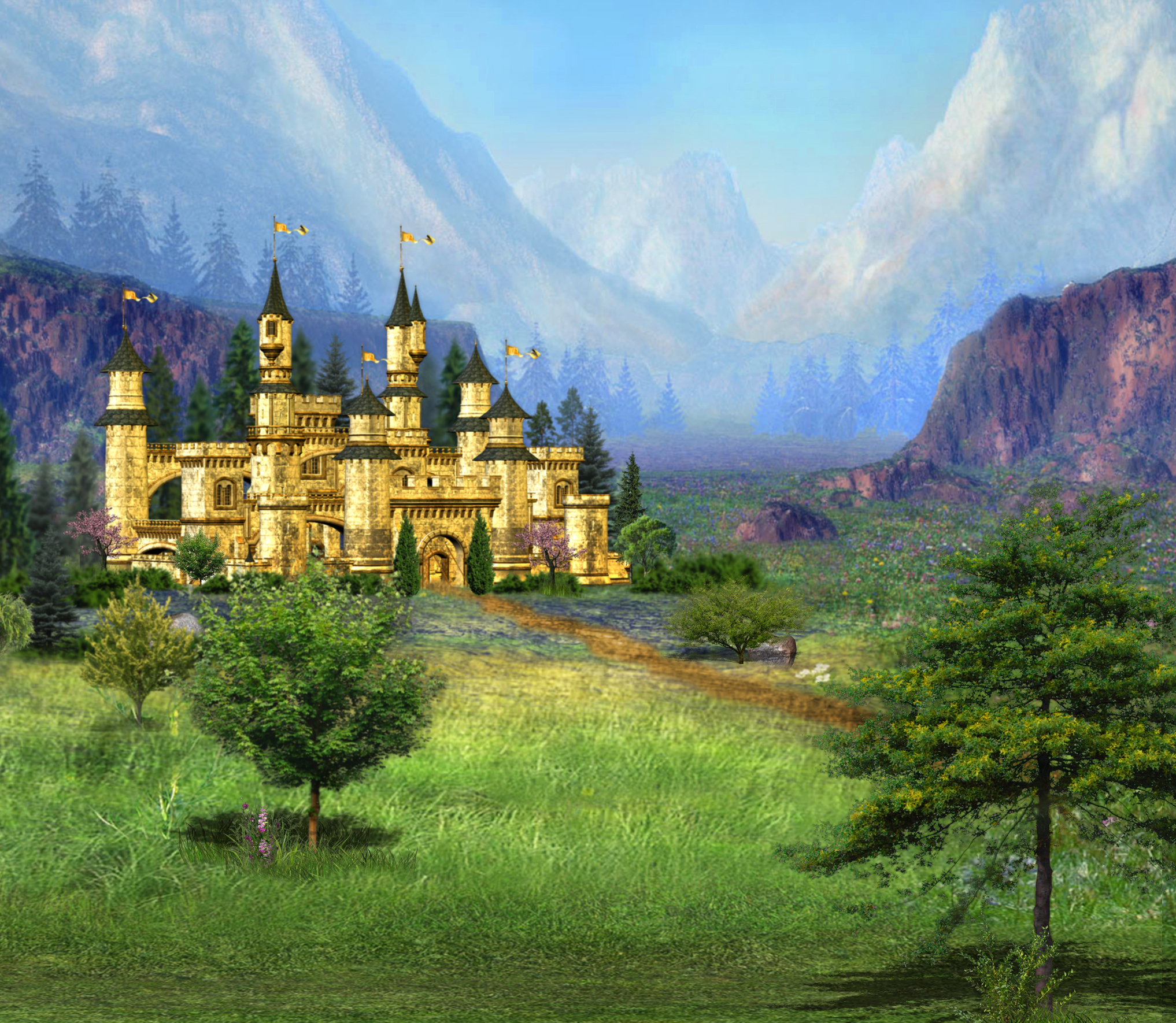 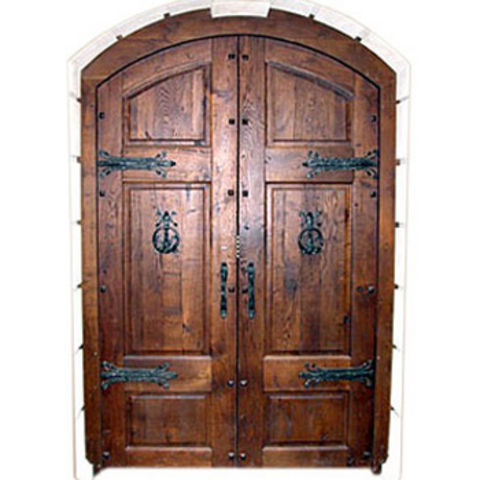 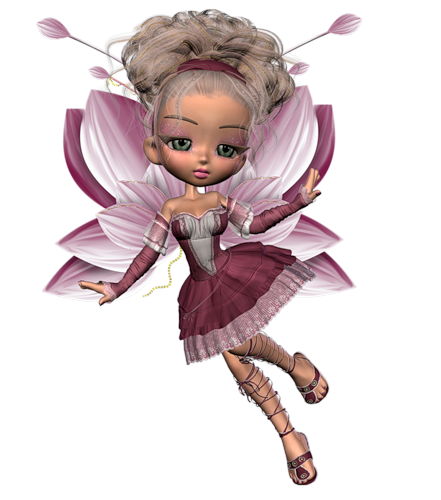 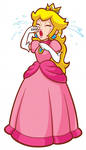 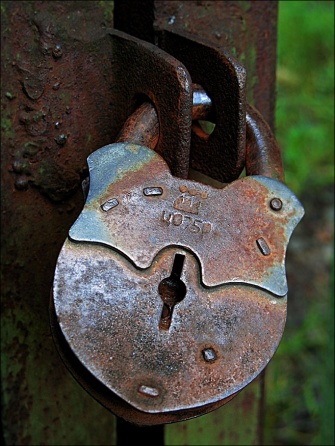 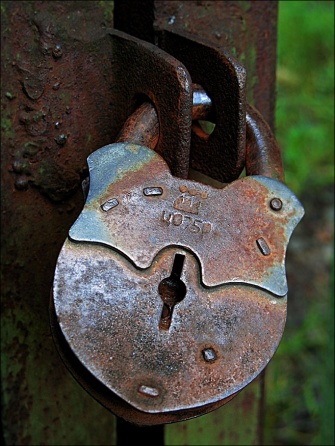 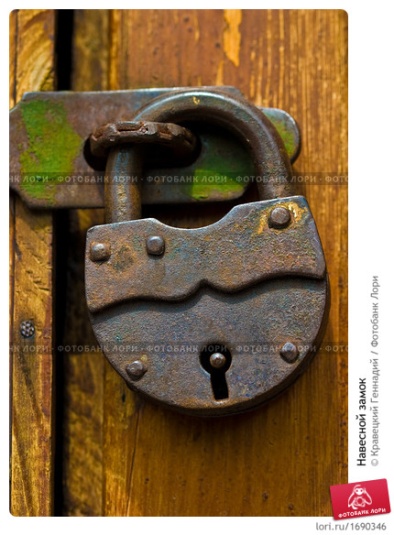 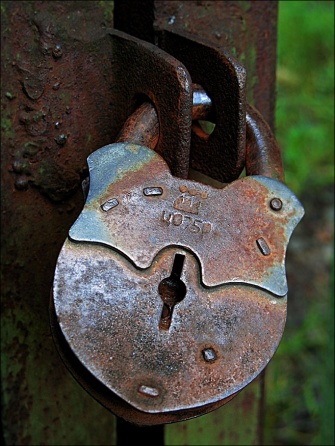 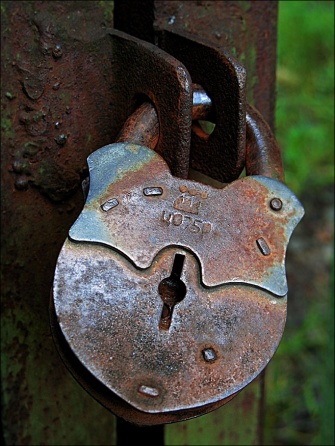 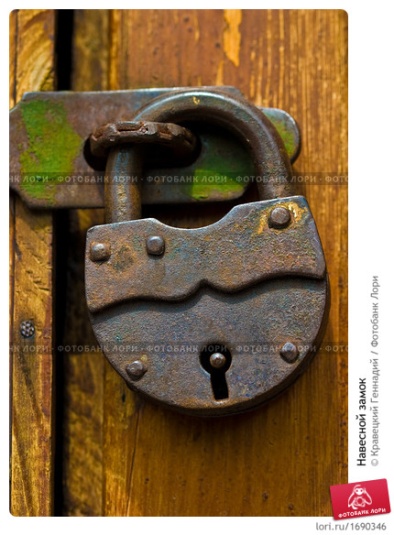 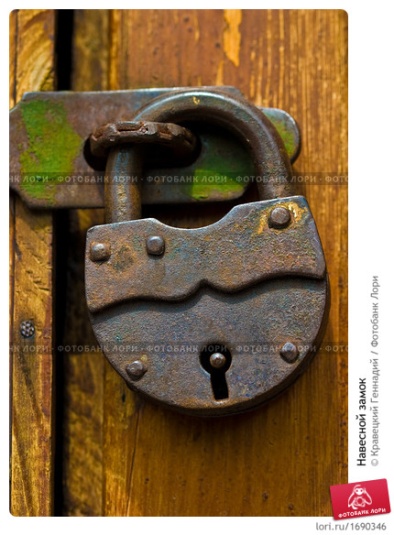 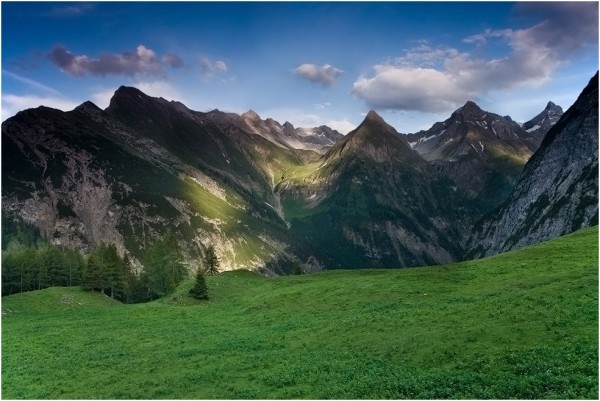 (Робота в парах)Відредагуйте  текст.Доберіть заголовок.
Беріть книжку брудними руками. Виривайте аркуші з книжки. Загинайте ріжки та робіть помітки олівцем або ручкою. Розмальовуйте сторінки фломастером.
Самоперевірка
Бережіть книгу!
Не беріть книжку 
брудними руками.                Не виривайте аркуші з книжки. Не загинайте ріжки 
та не робіть помітки 
олівцем або ручкою.             Не  розмальовуйте сторінки фломастером.
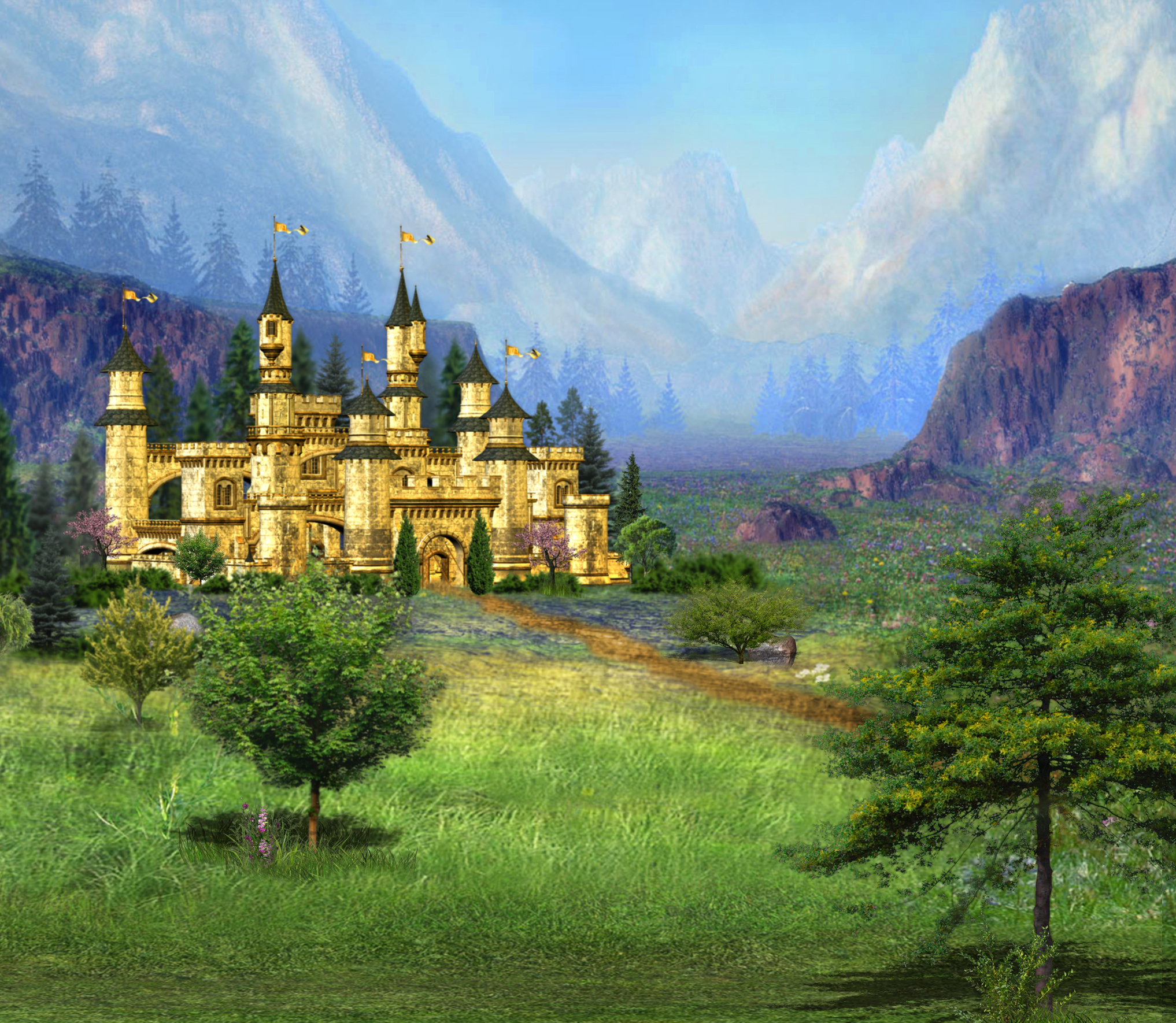 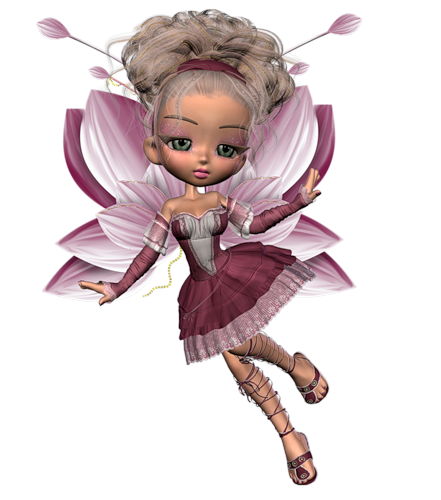 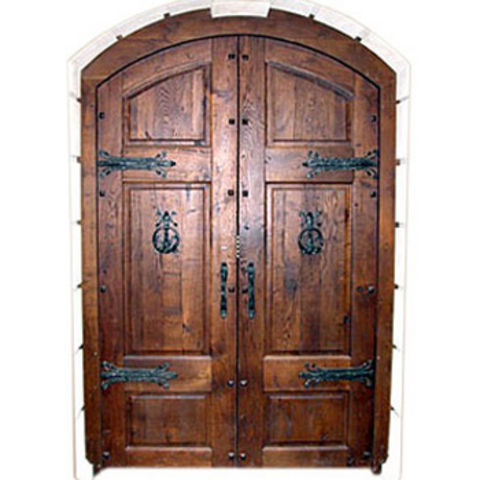 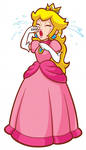 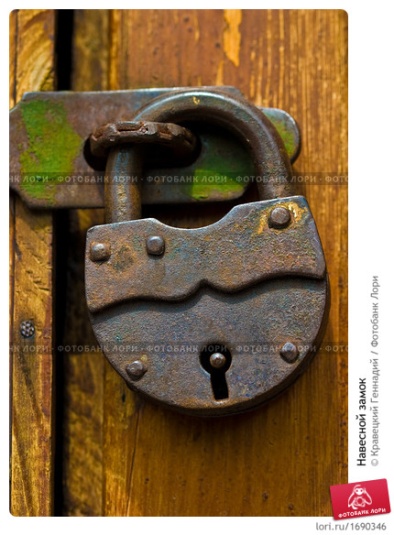 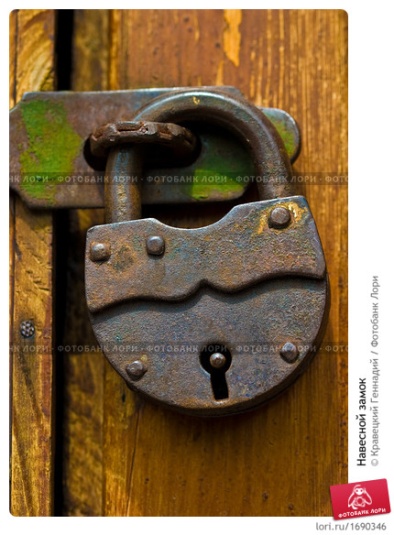 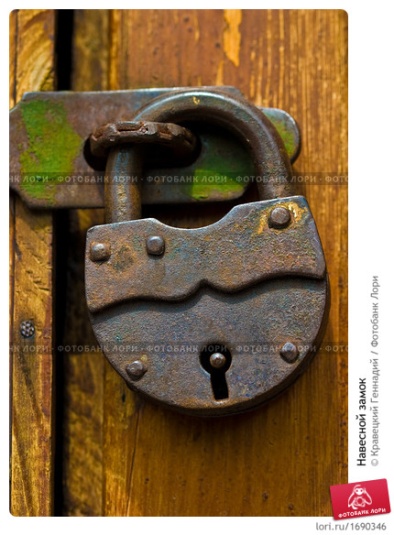 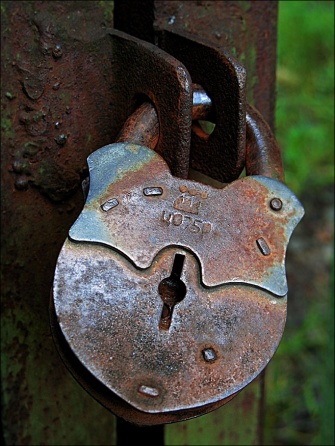 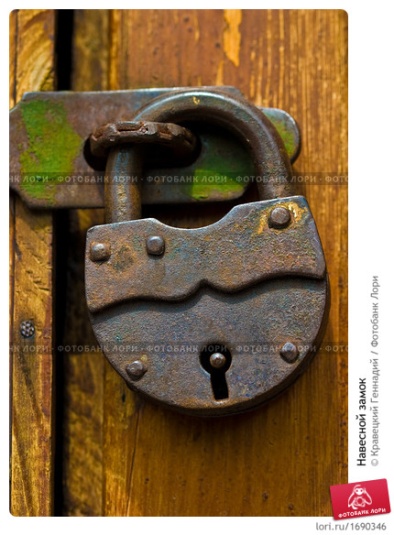 Фізкультхвилинка
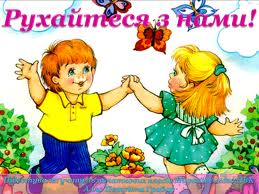 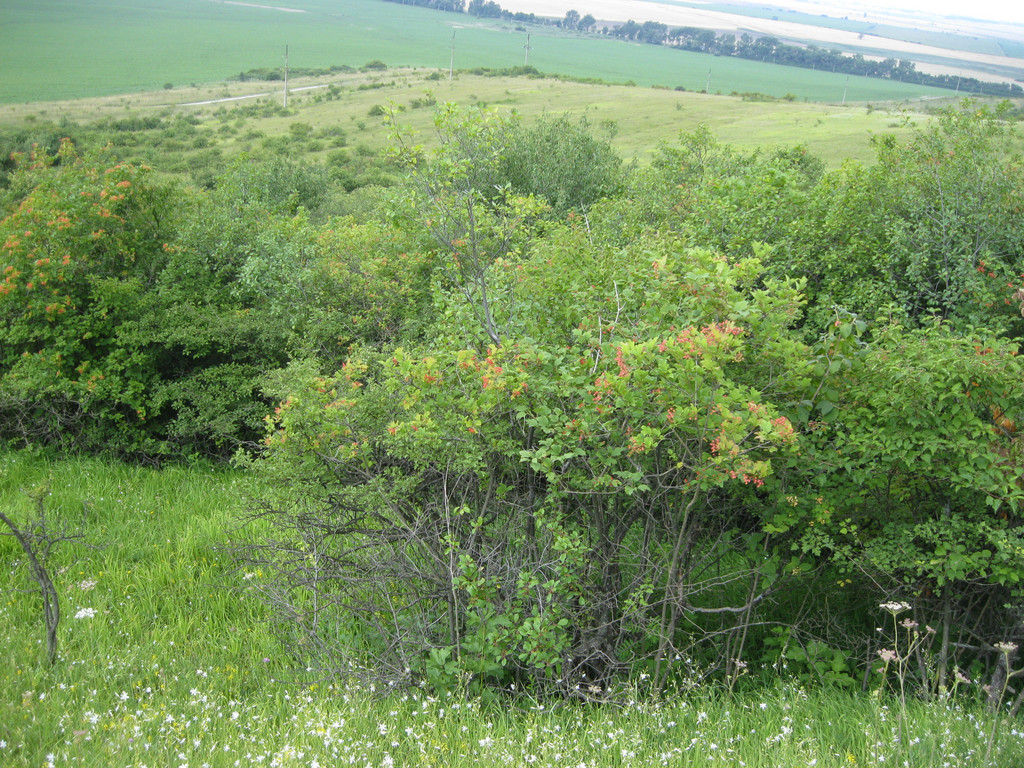 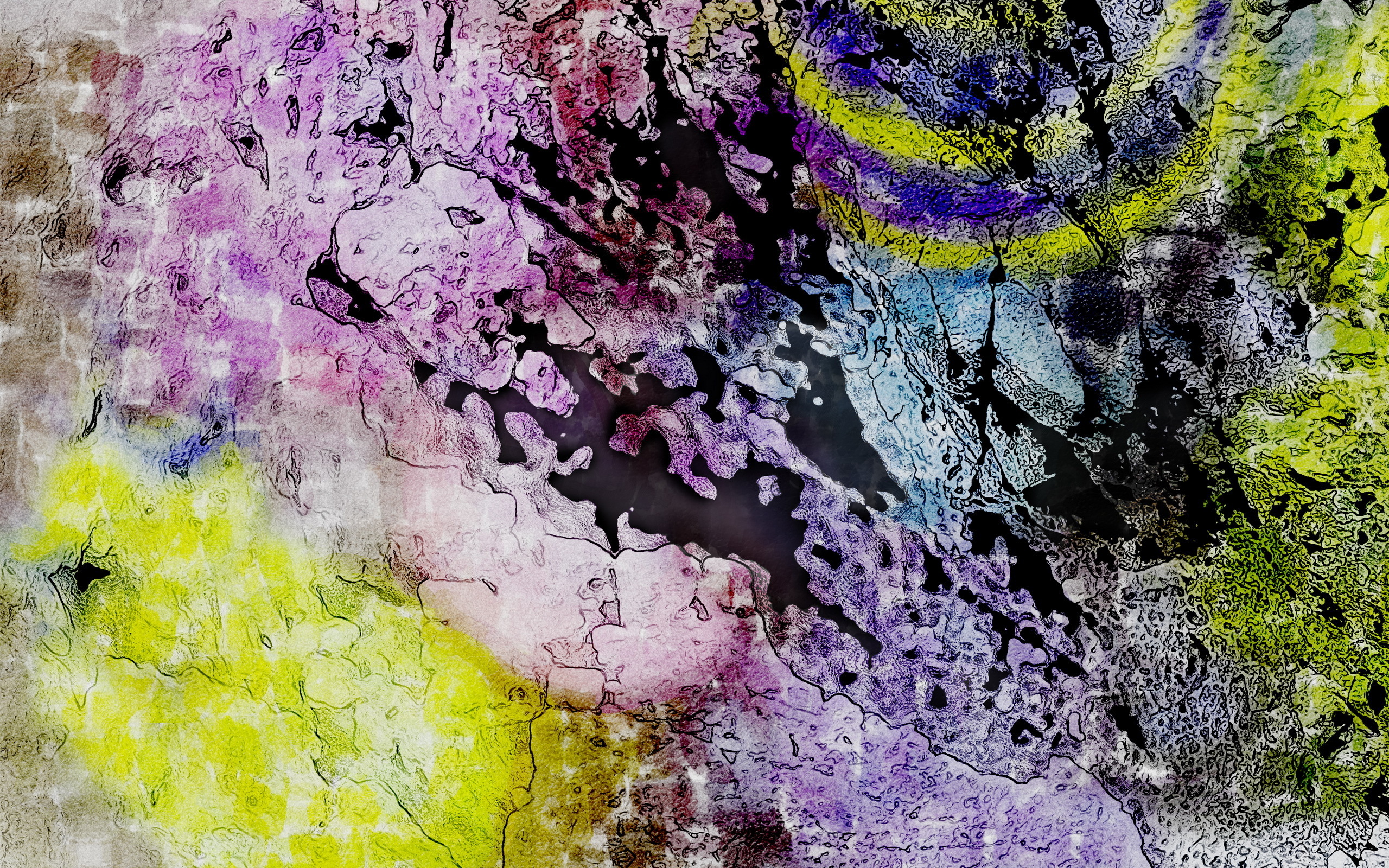 Складіть  поради. Як приготувати бутерброд?
Використовуйте такі дієслова: 
порізати
намастити
покласти
прикрасити
подати
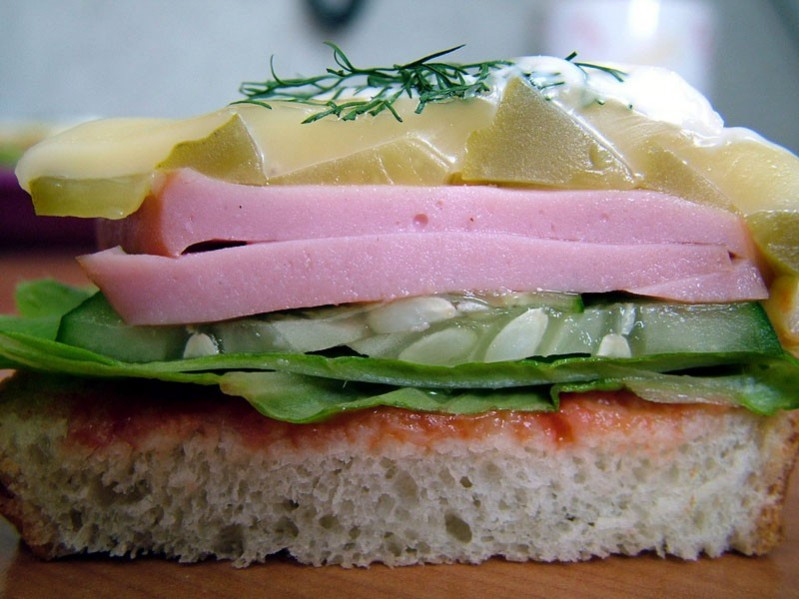 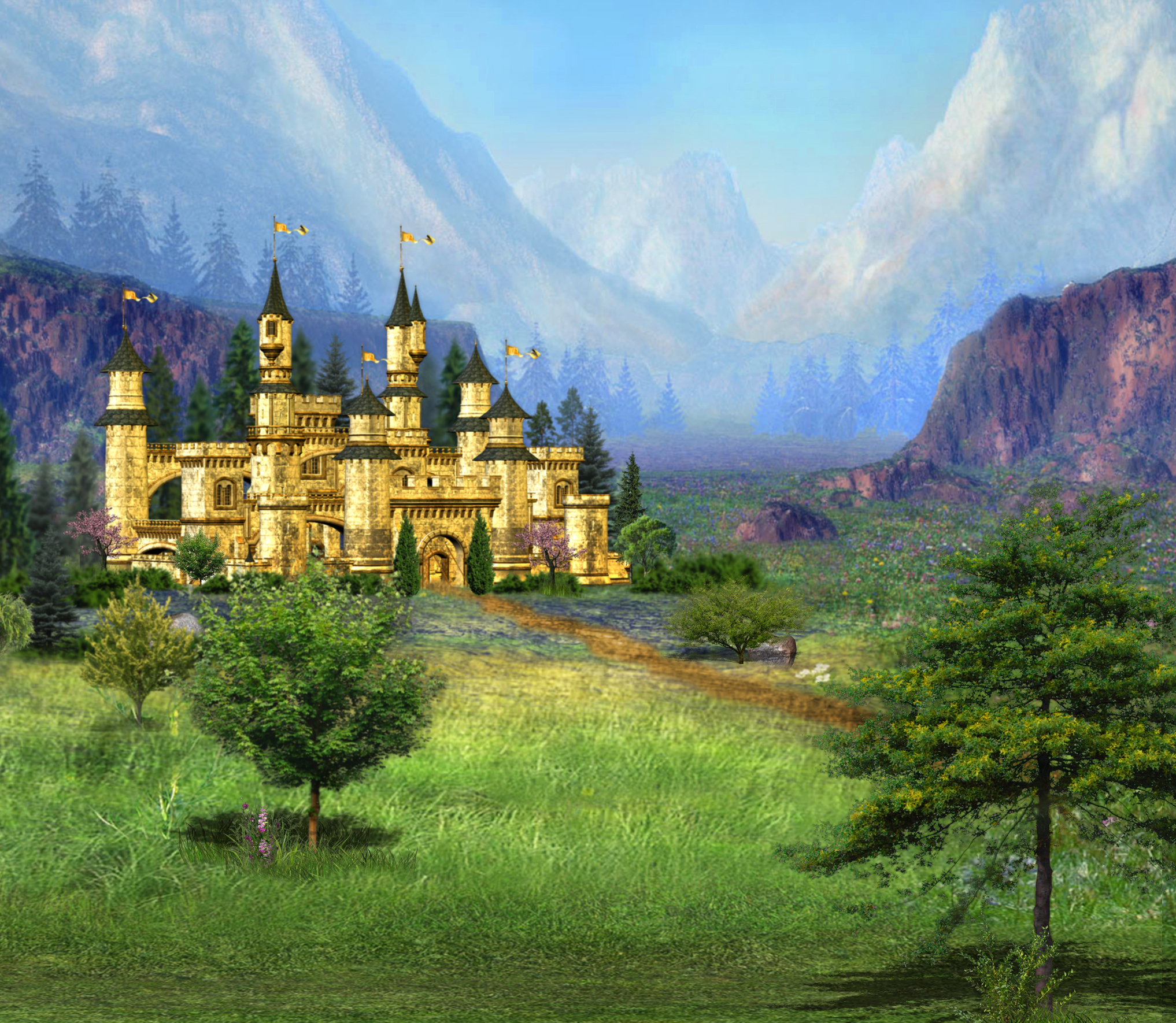 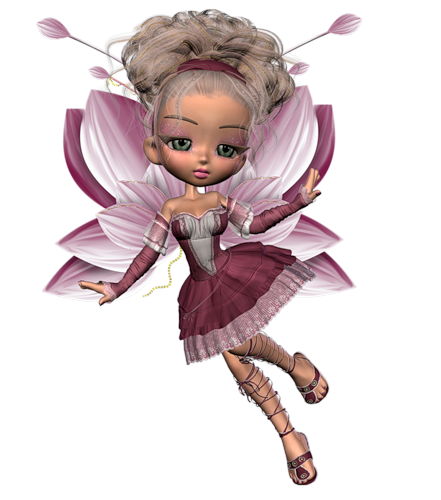 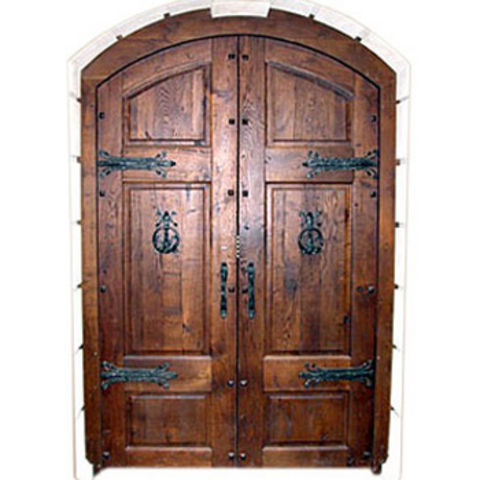 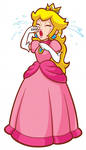 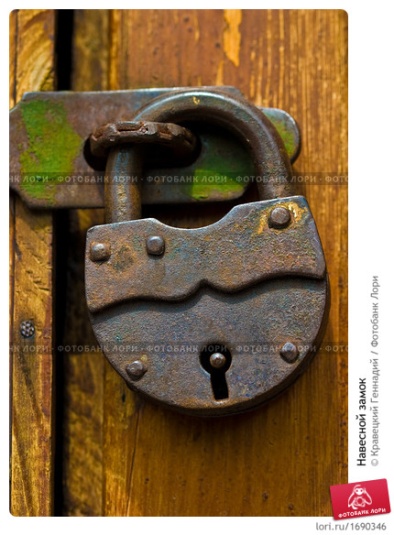 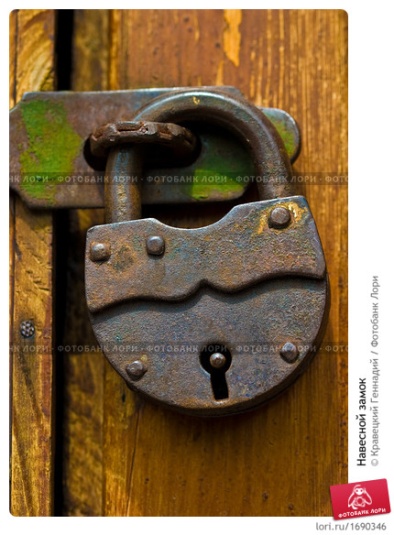 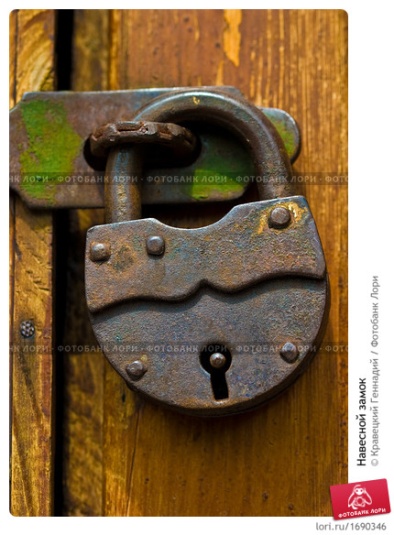 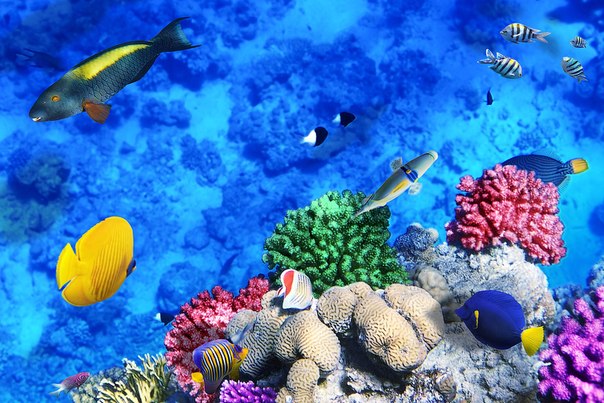 (Робота за  варіантами)Утворіть від поданих слів дієслова  з усіма можливими префіксами.
І варіант

бігти
ІІ варіант

літати
Довідкове  бюро
„Префікс”.
Це дивне слово прийшло до нас із латинської мови, 
 в перекладі означає „причеплений перед чимось”.

  • Префікс стоїть перед коренем.
•  Префікси дуже поширені в українській мові.
 Їх налічується близько 
двох десятків.

• Найчастіше вживаються префікси, в-, за-, з-,  при-, пере-,  до-,  від-,  ви-,  під-.
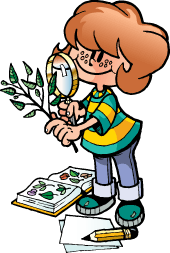 Префікси завжди пишуться разом        зі словом. 
Здебільшого вживаються з дієсловом.
І в.
Літати – залітати, перелітати, долітати, прилітати, злітати, вилітати, відлітати, влітати, підлітати.
ІІ в.
Бігти – забігти, перебігти, добігти, прибігти, збігти, вибігти, відбігти, вбігти, підбігти.
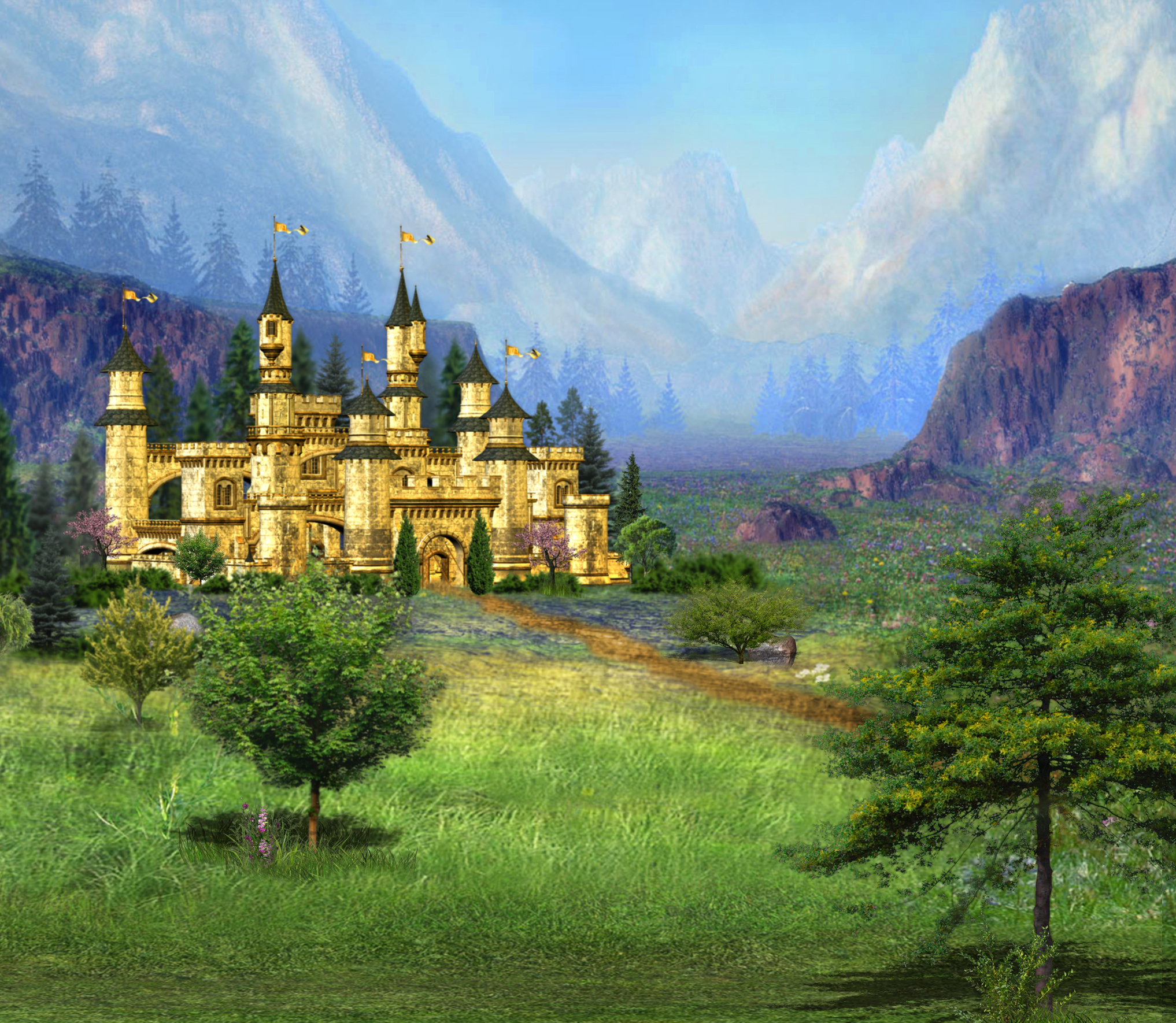 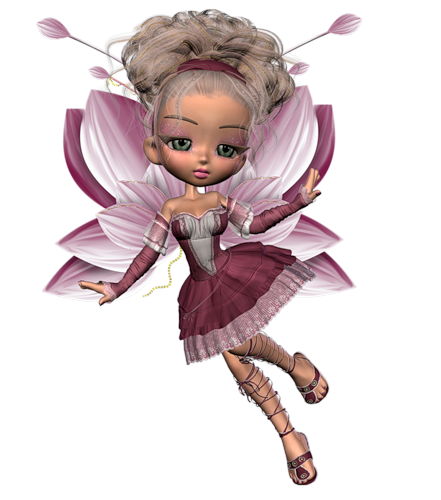 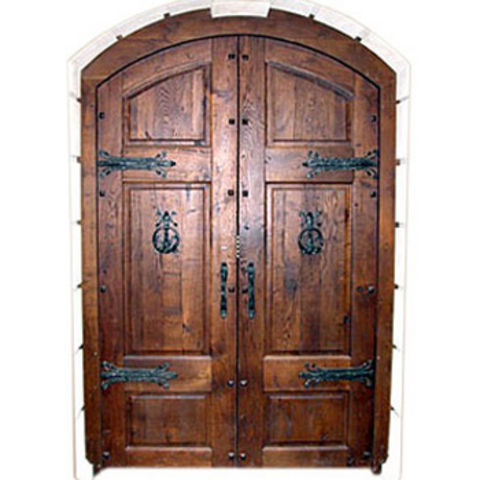 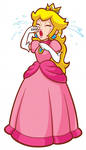 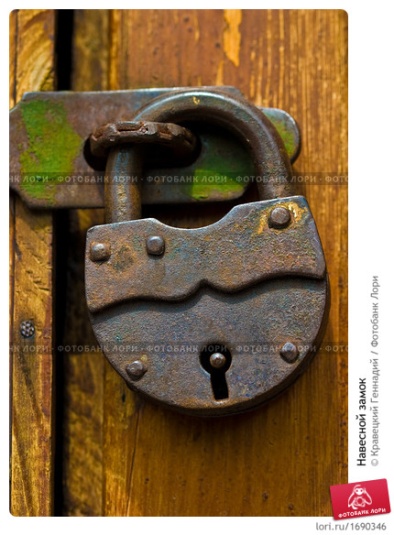 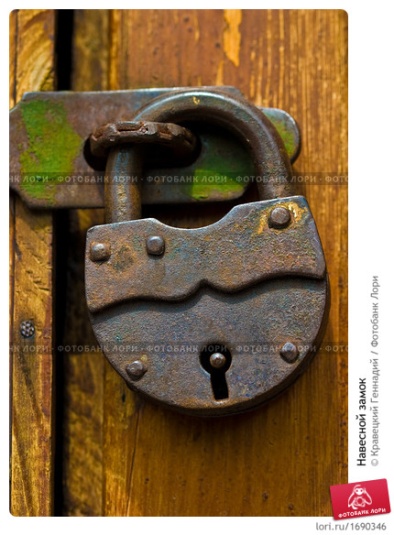 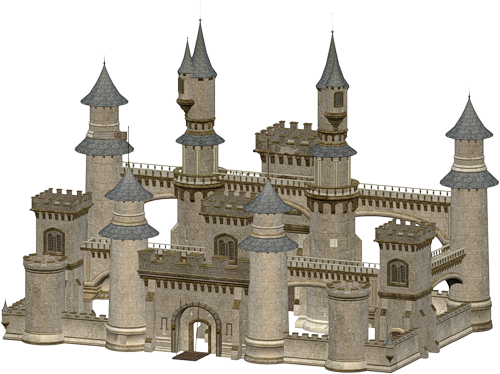 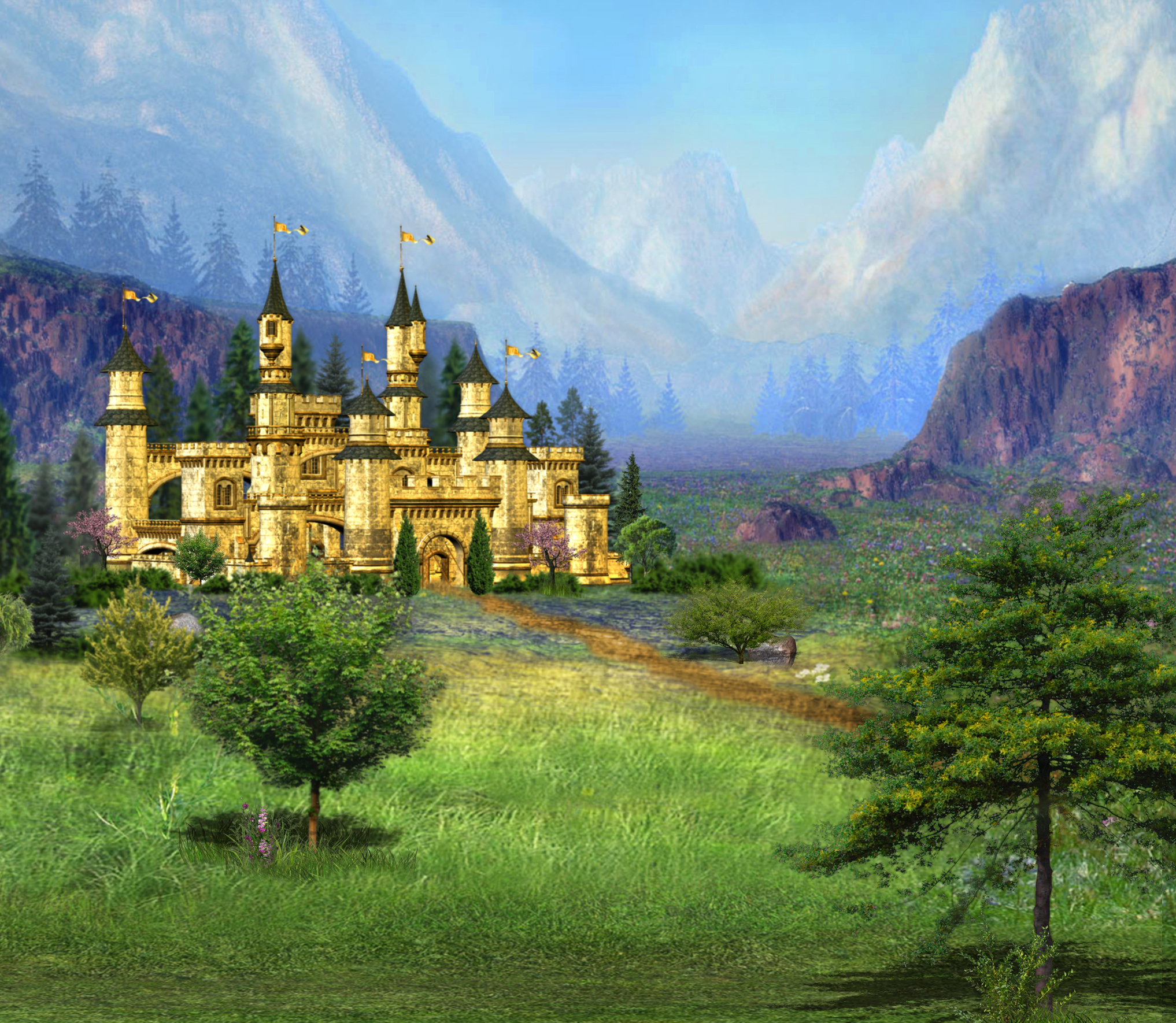 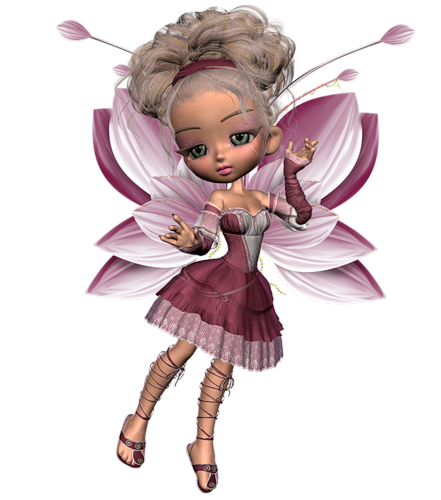 Дякую вам, що
завітали у гості!!!! 
Ви впоралися з усіма завданнями, а значить засвоїли усі теми. Пишаюся Вами! 
Чекаю на нові зустрічі!
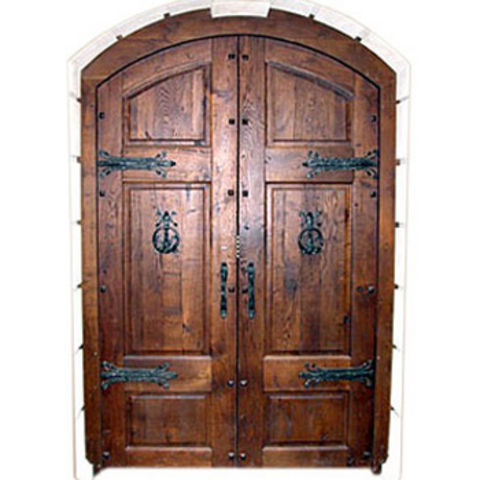 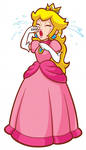 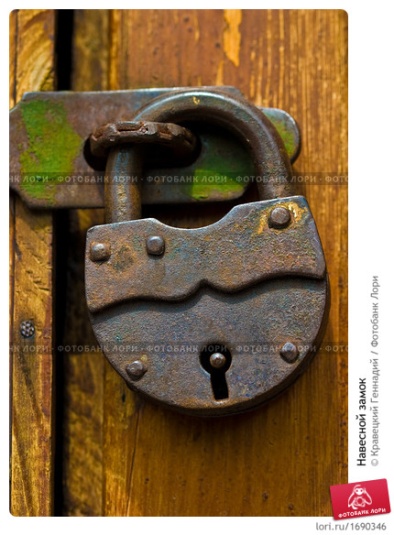 Морфологія
Домашнє  завдання 
(обери  за  кольором  собі  завдання)
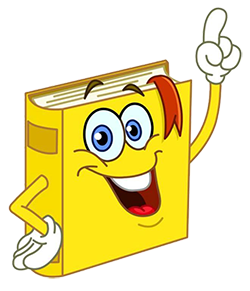 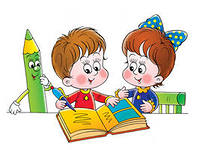 Дякую за працю на уроці!
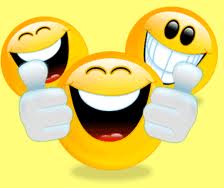